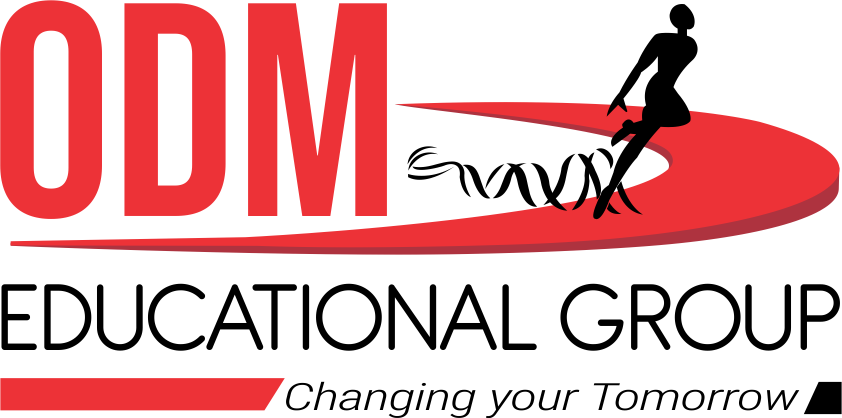 WELCOME TO ON LINE CLASS
                                                 CLASS-UKG
                                                       SUBJECT-CONVERSATION
                                                       TOPIC-‘’THANK YOU''
                                                             Lesson- 11
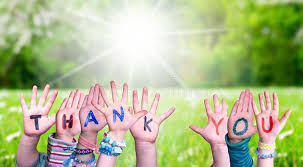 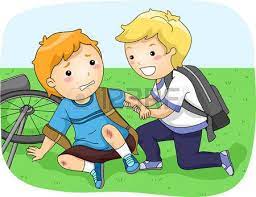 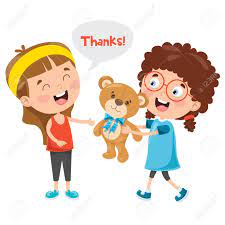 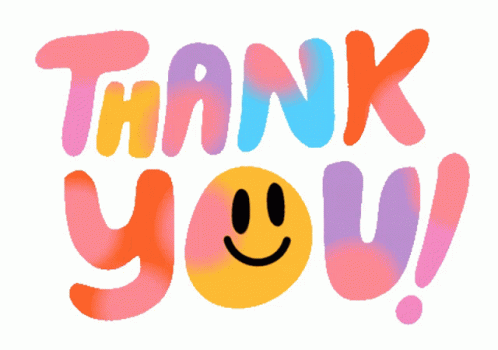 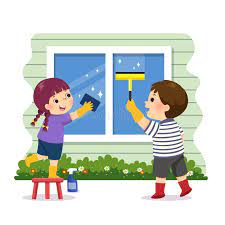 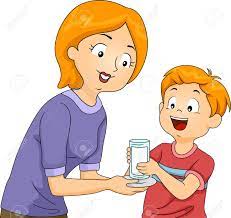 Thank you are the golden words to express our gratitude towards others.
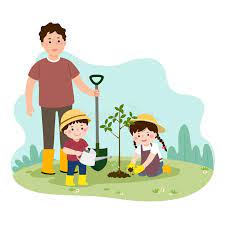 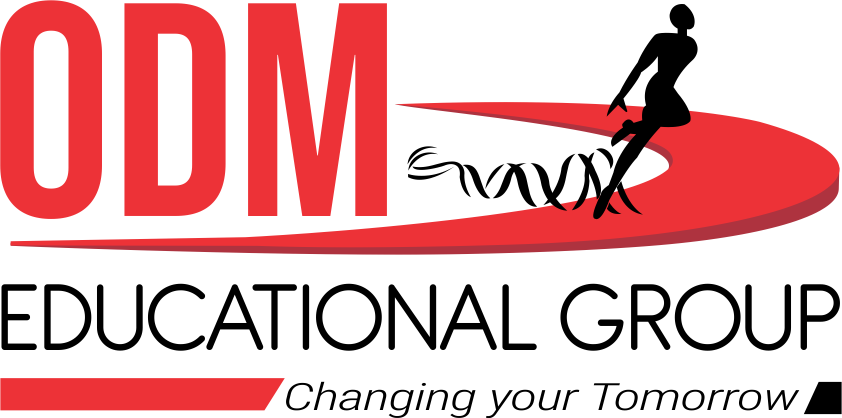 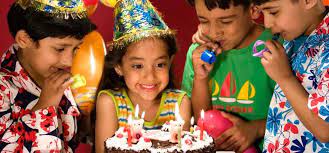 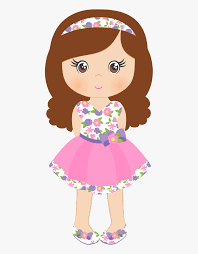 Thank you
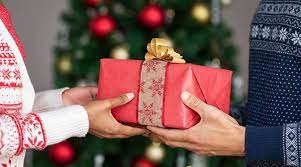 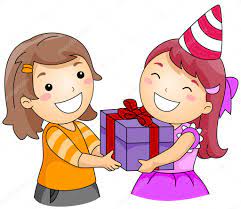 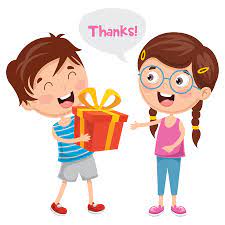 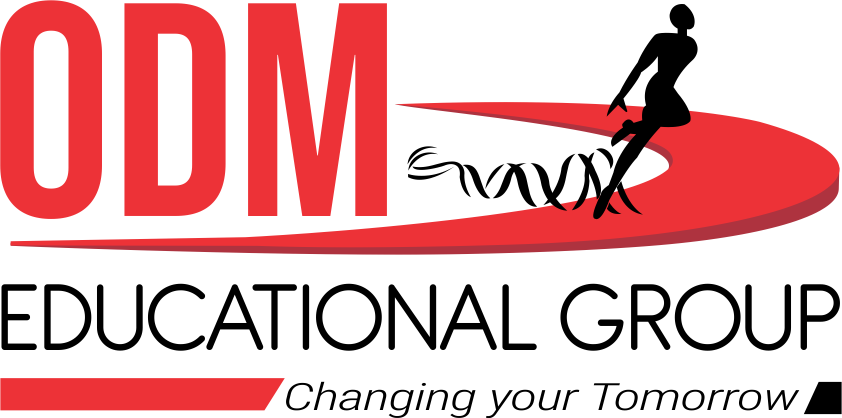 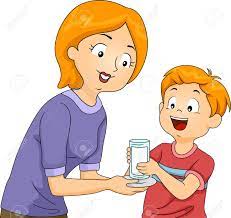 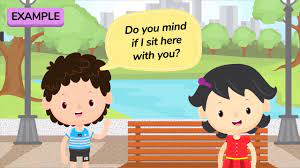 Yes, you can!
Thank you
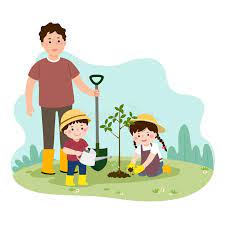 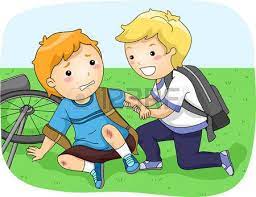 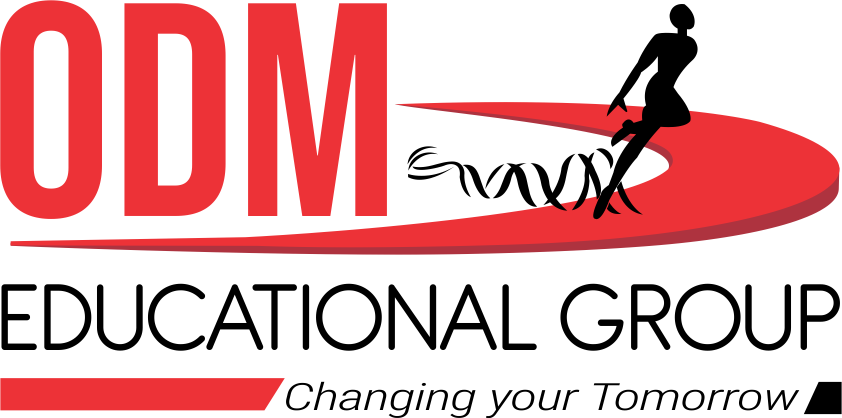 Thank you
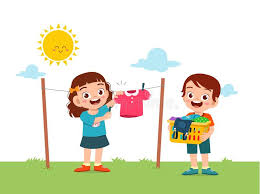 Thank you
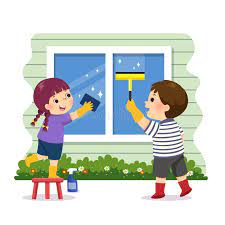 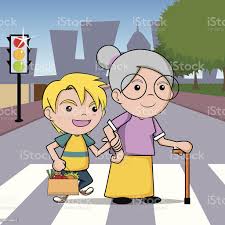 Thank you
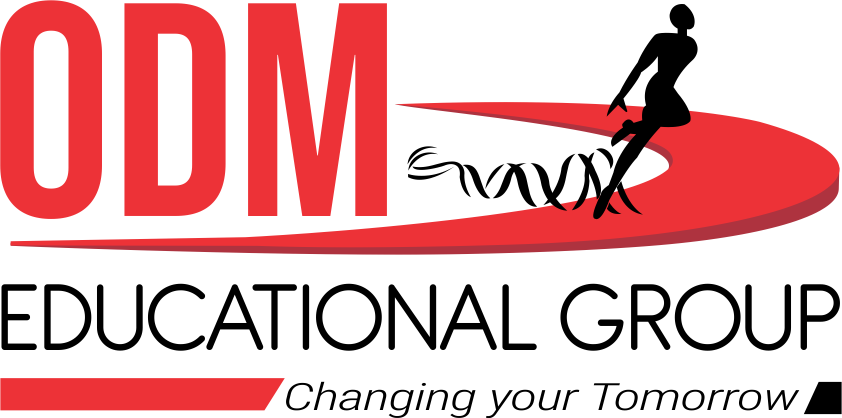 THANKING YOU
ODM EDUCATIONAL GROUP
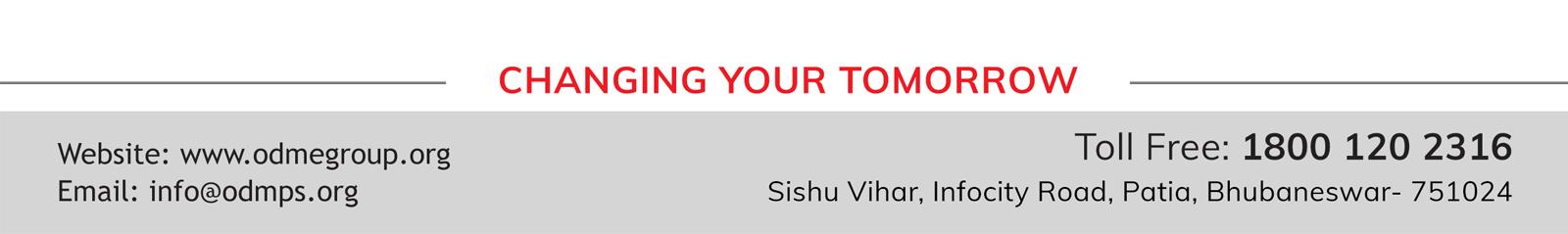